Saint Michael (SH107)
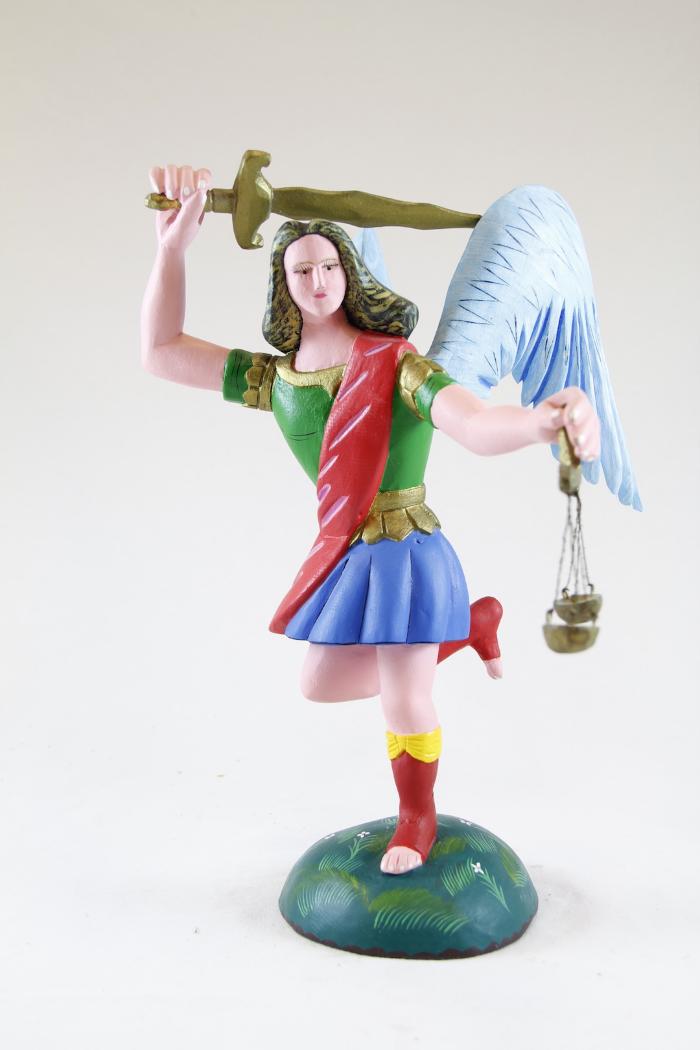